Интерактивная игра
«Цвета»
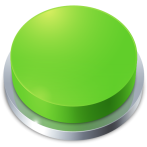 Красный
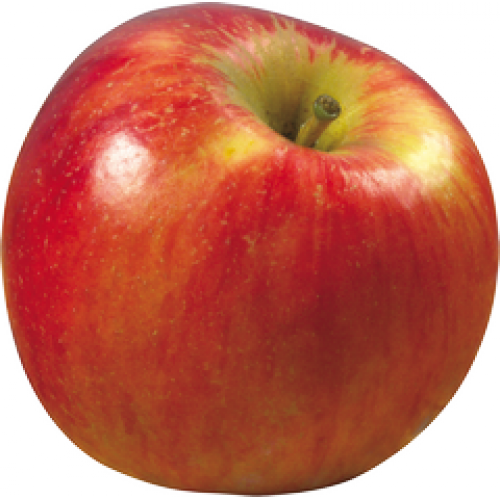 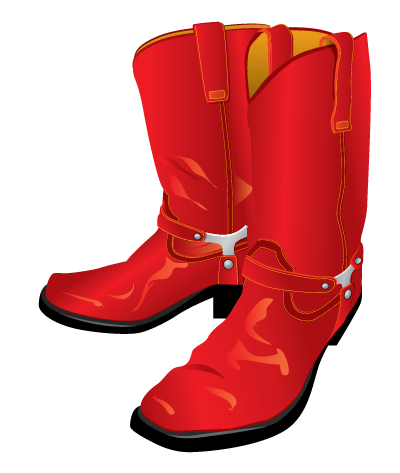 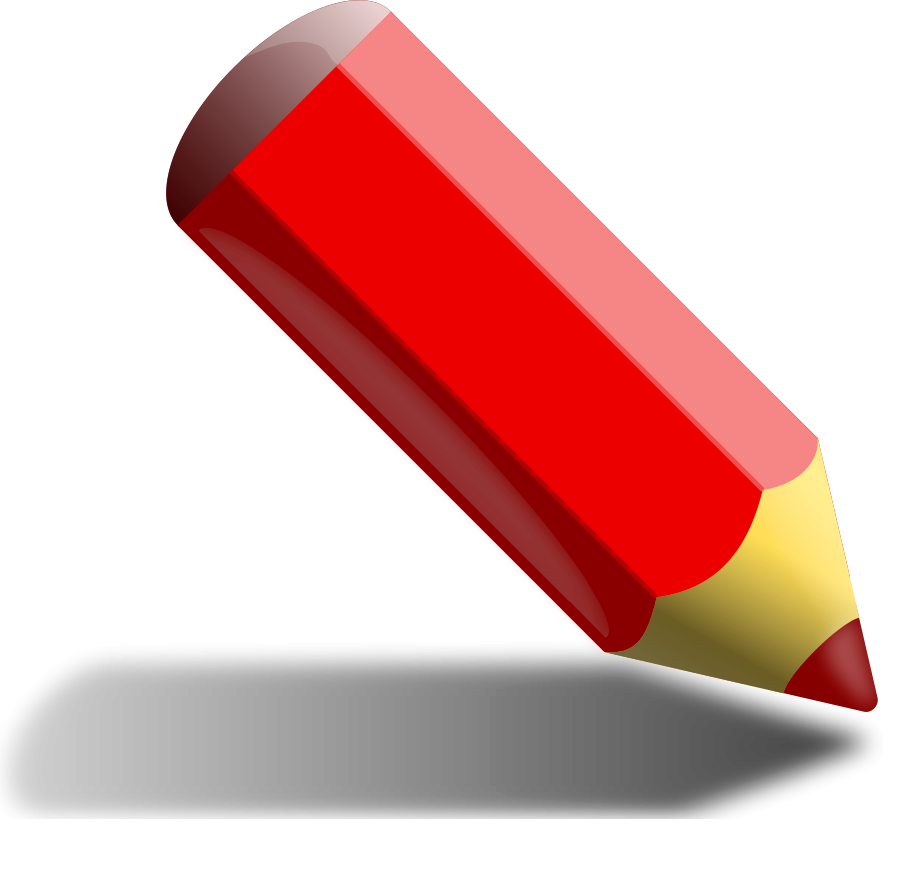 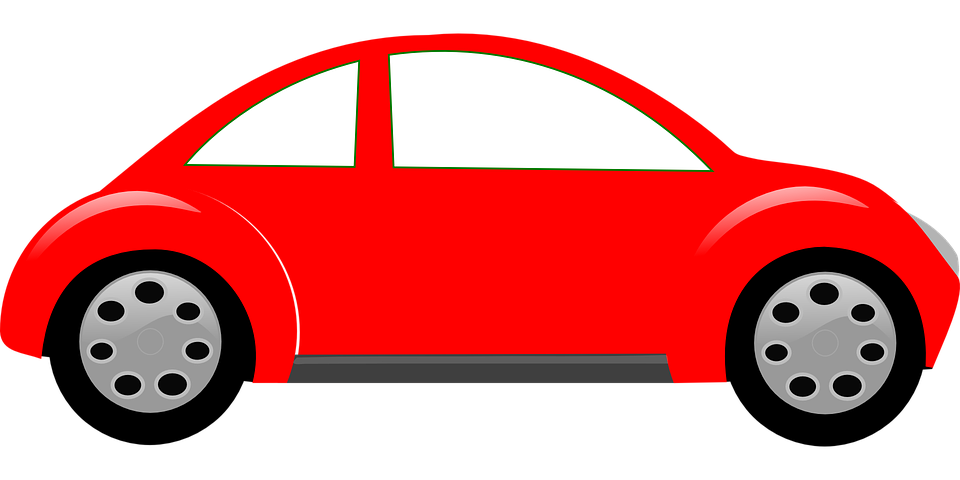 Желтый
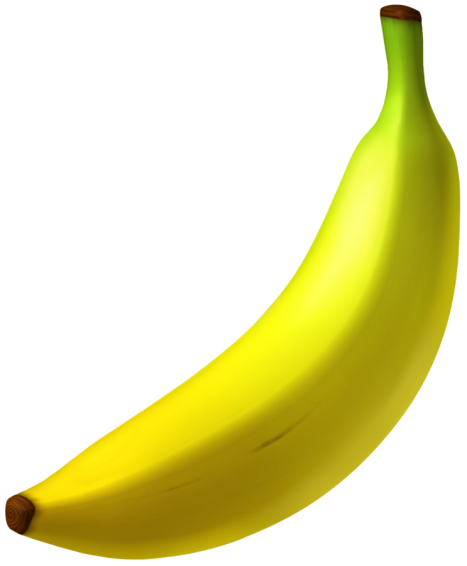 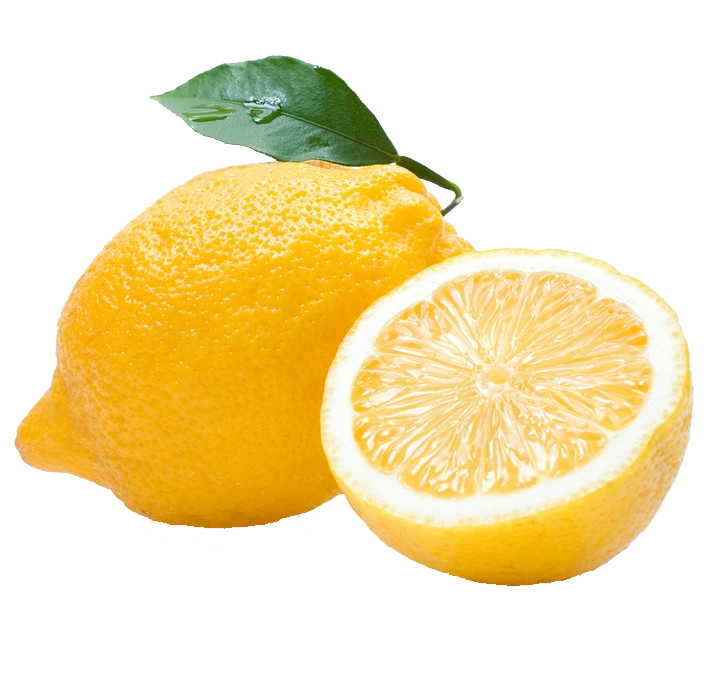 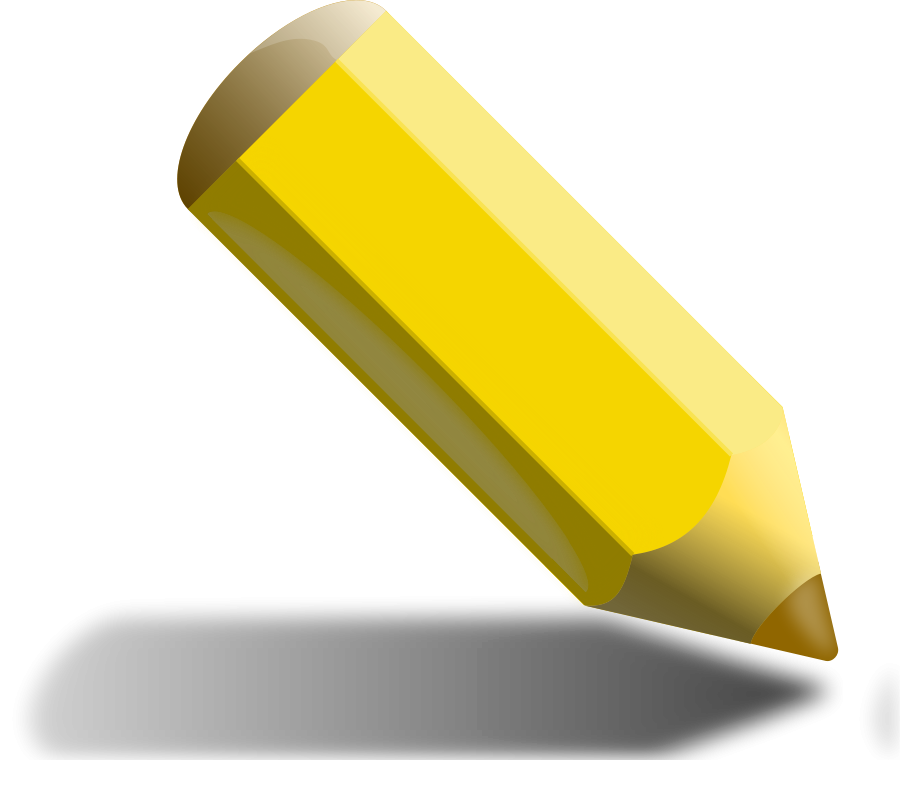 Синий
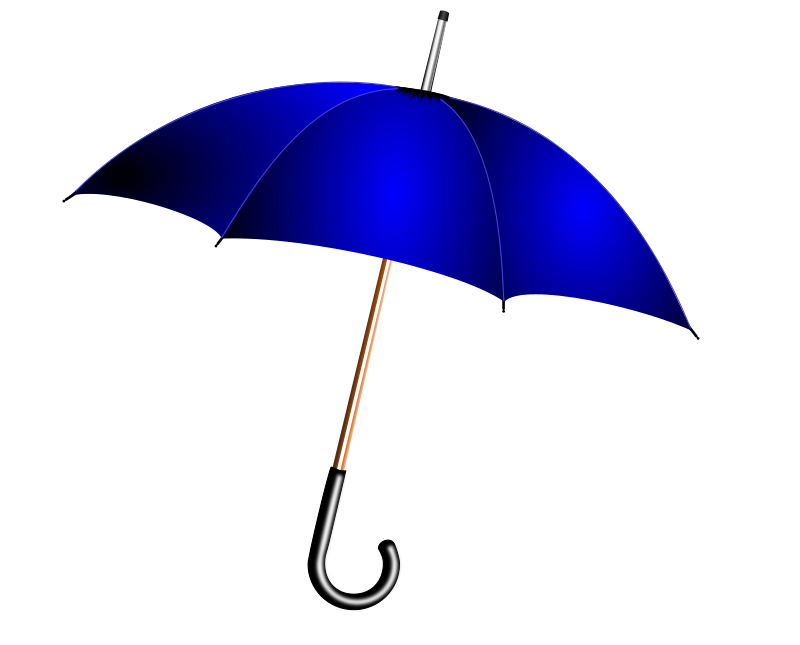 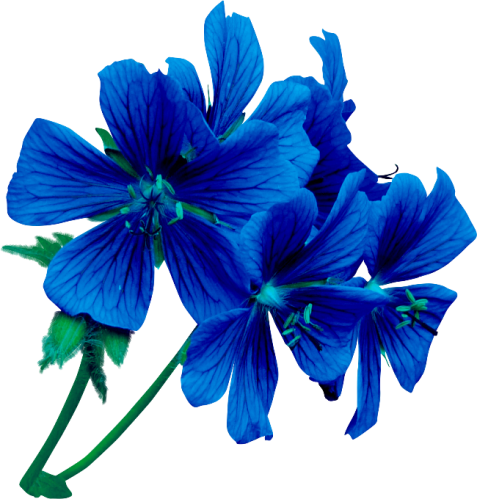 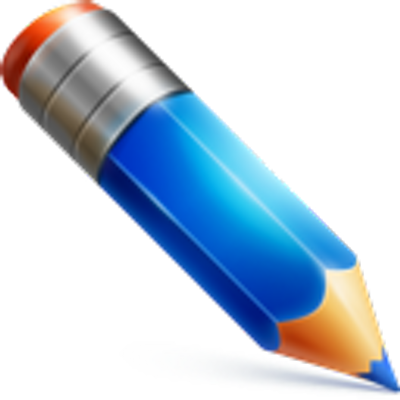 Зеленый
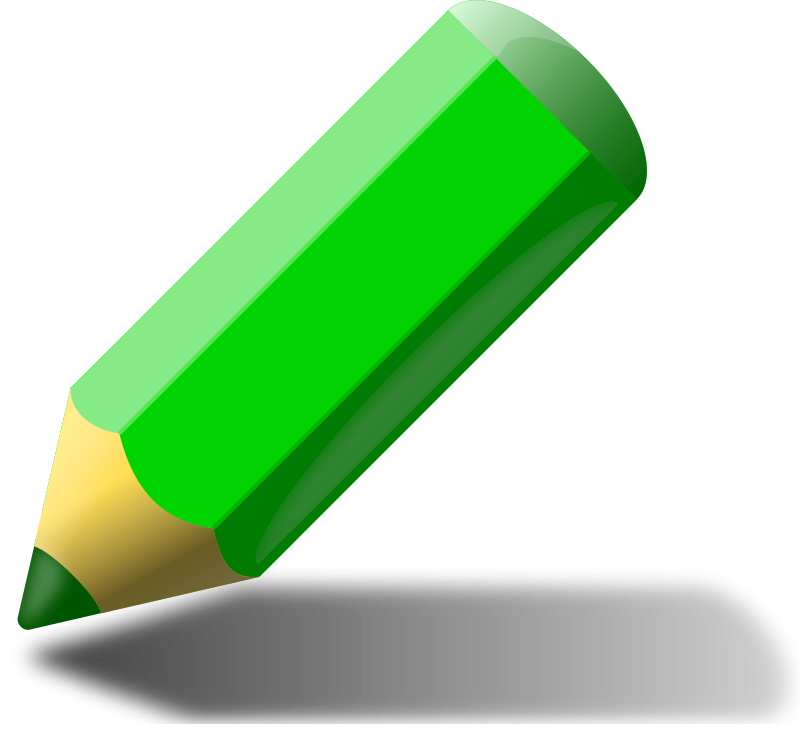 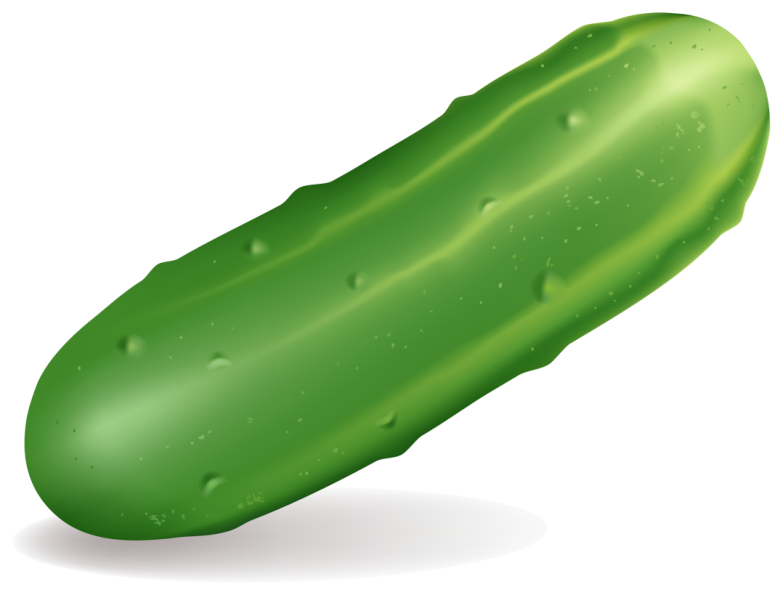 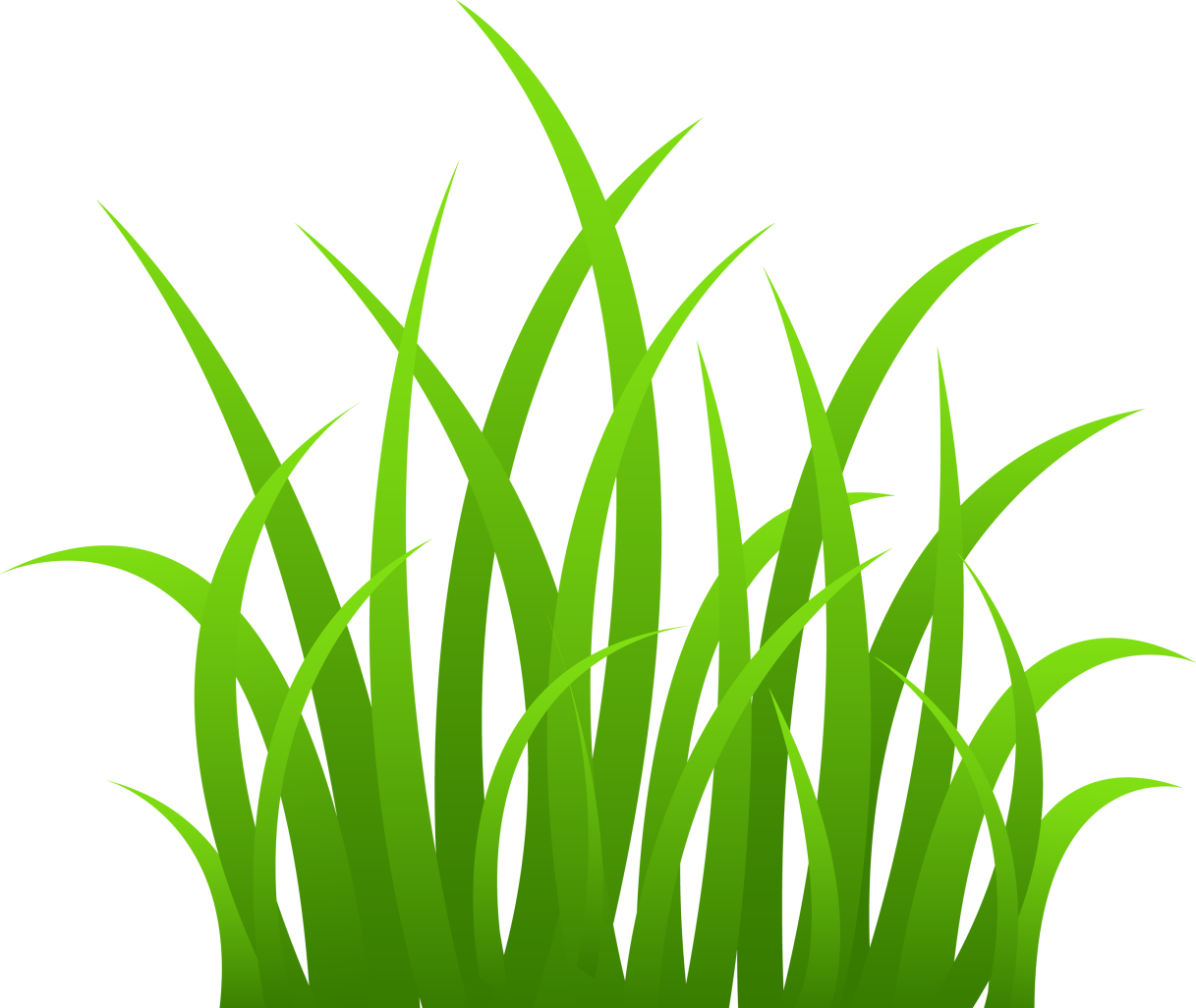 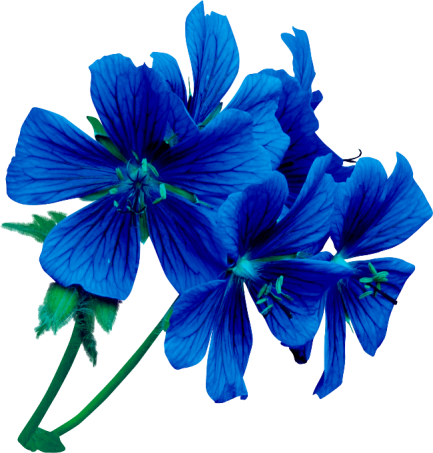 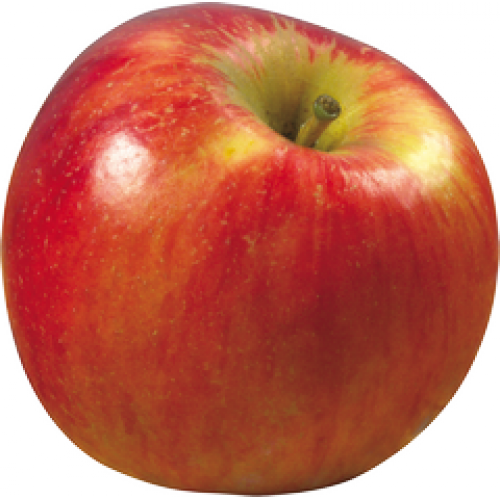 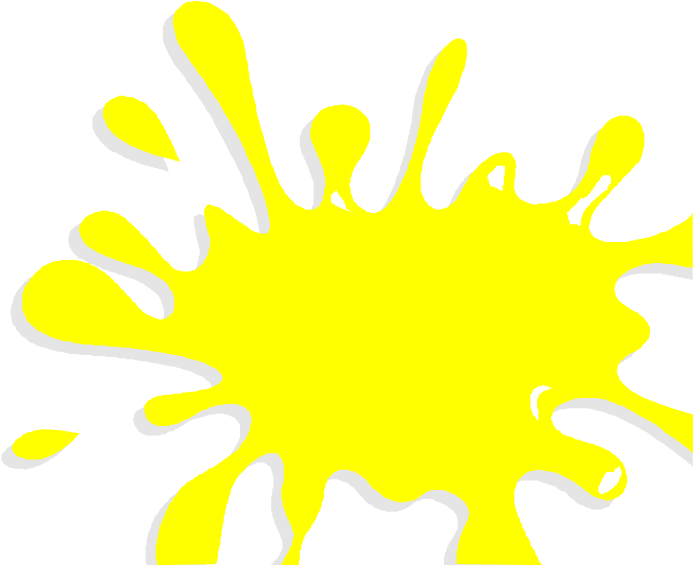 Найдите желтый предмет
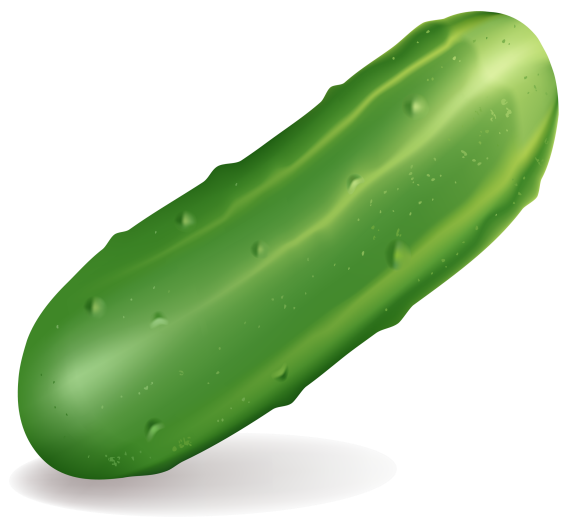 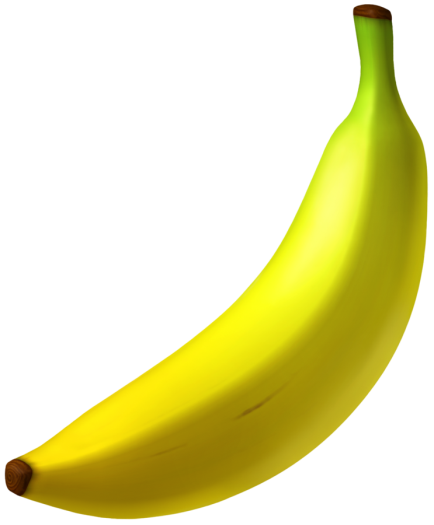 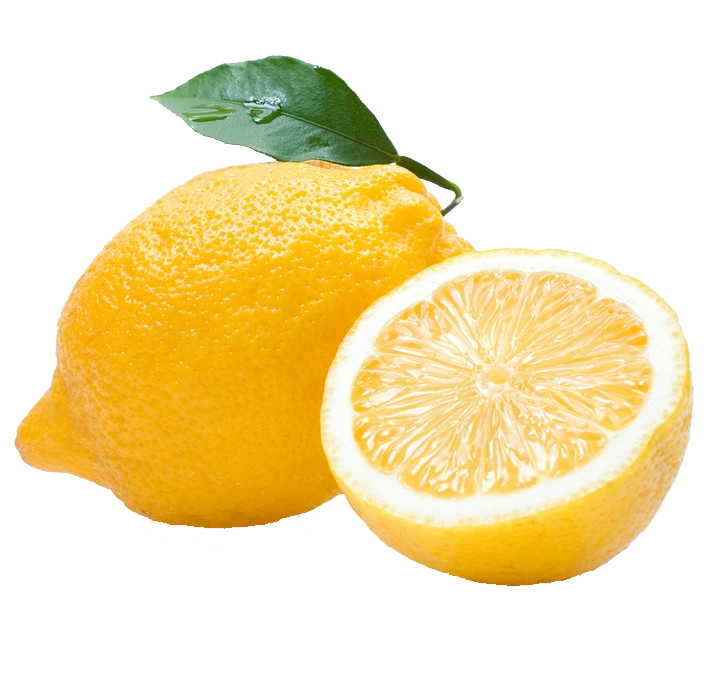 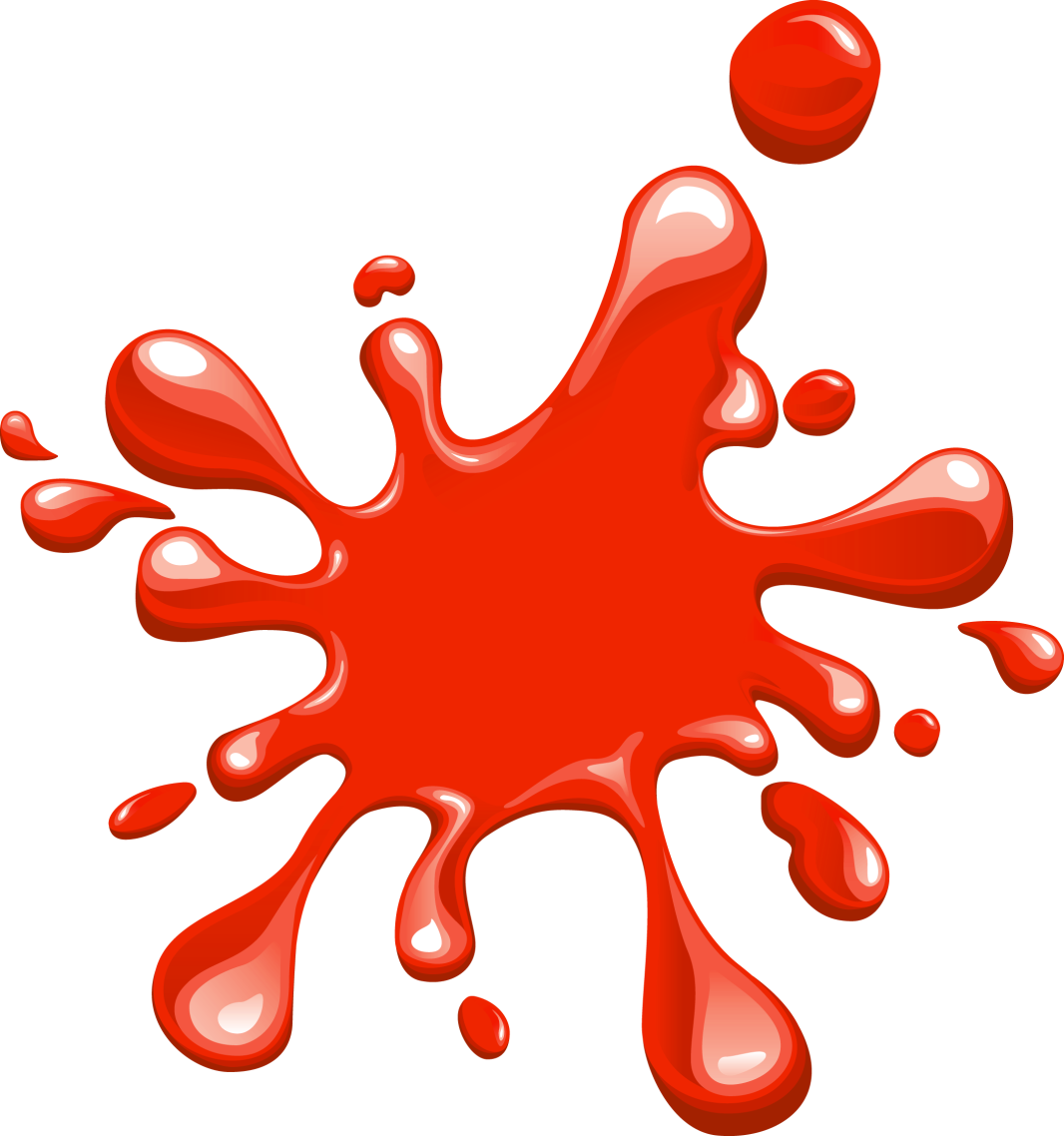 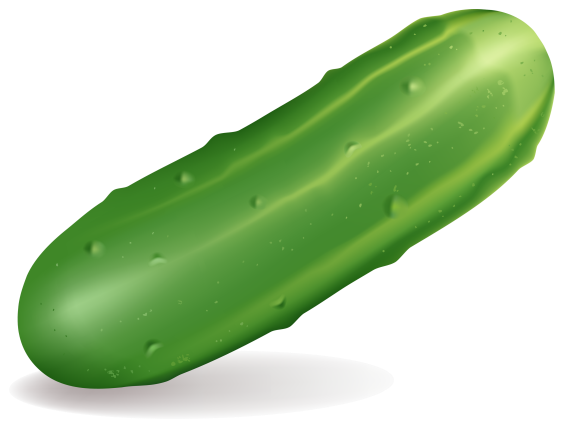 Найдите красный предмет
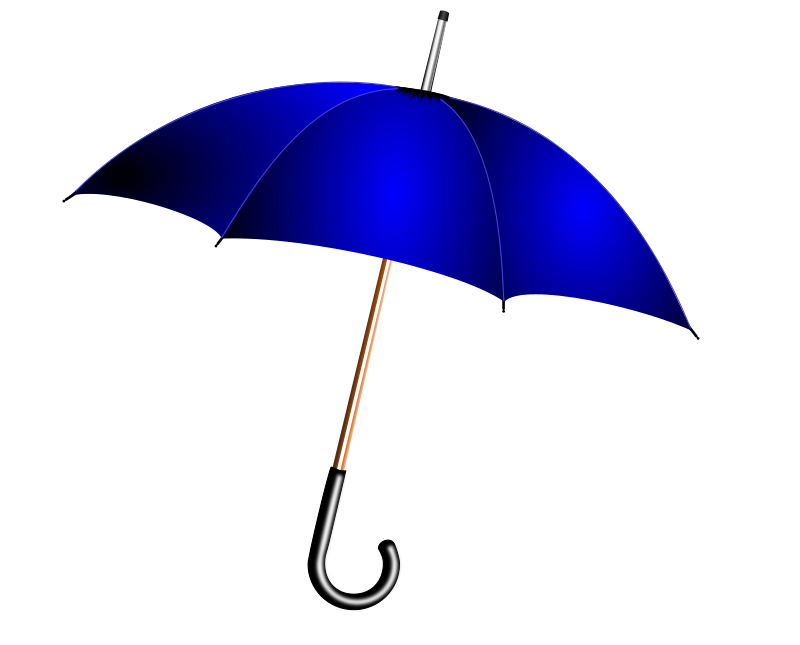 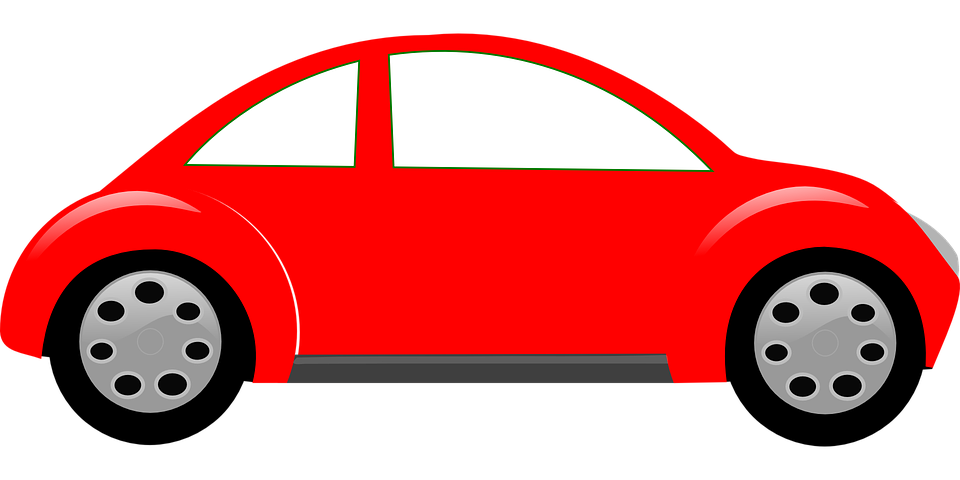 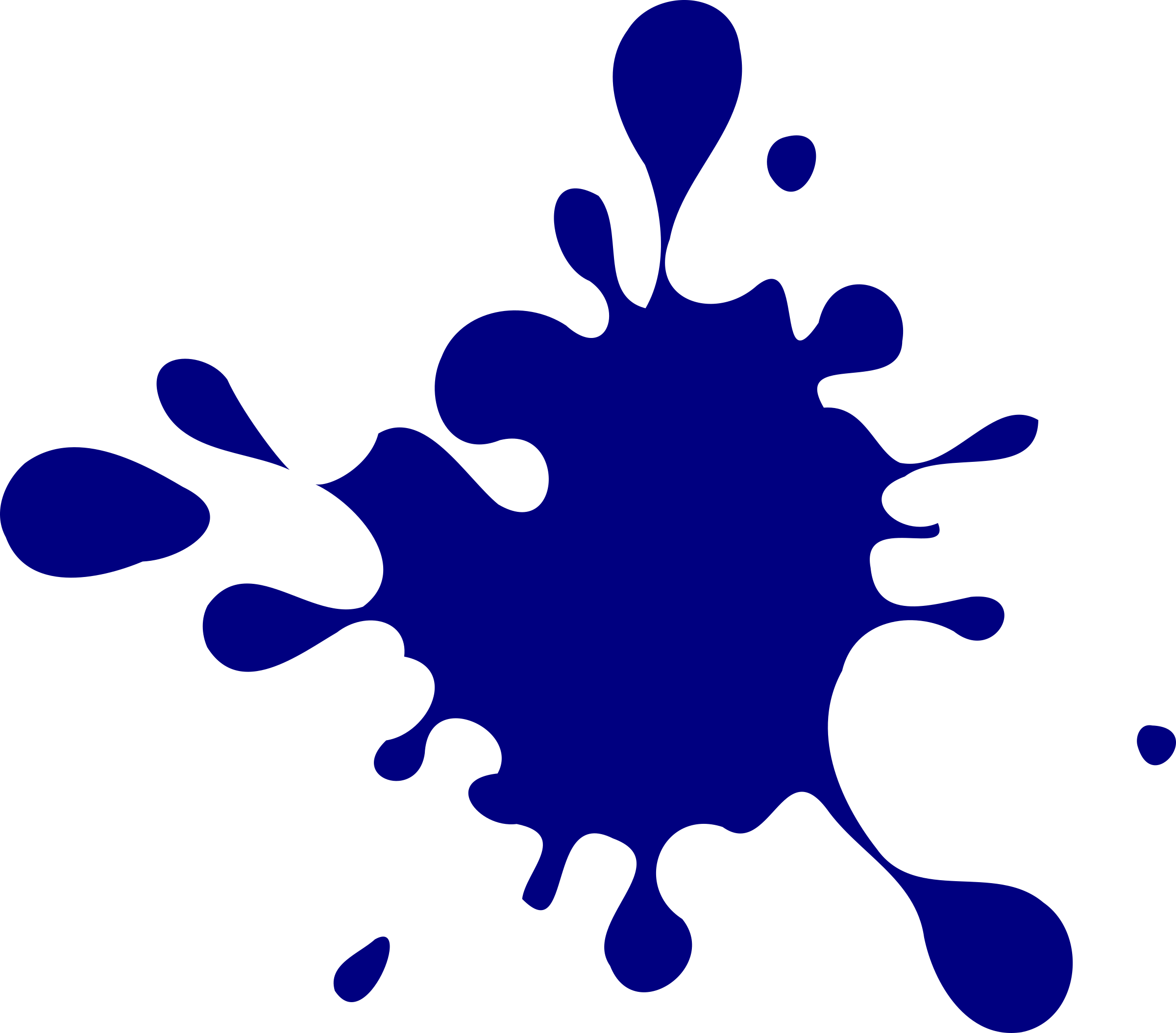 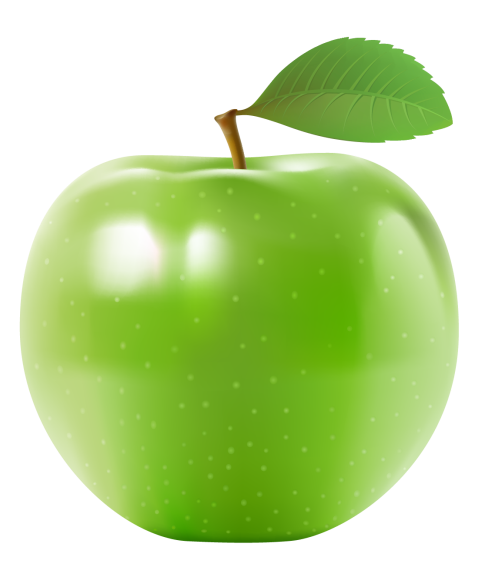 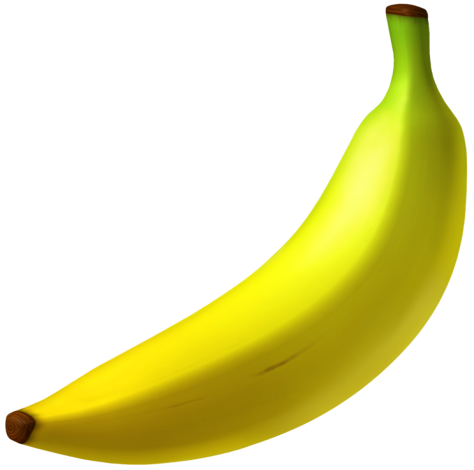 Найдите синий предмет
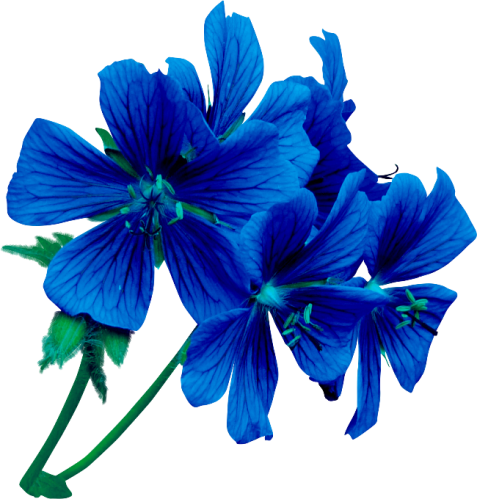 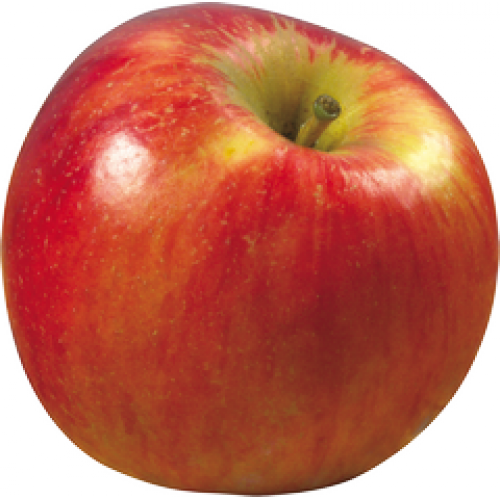 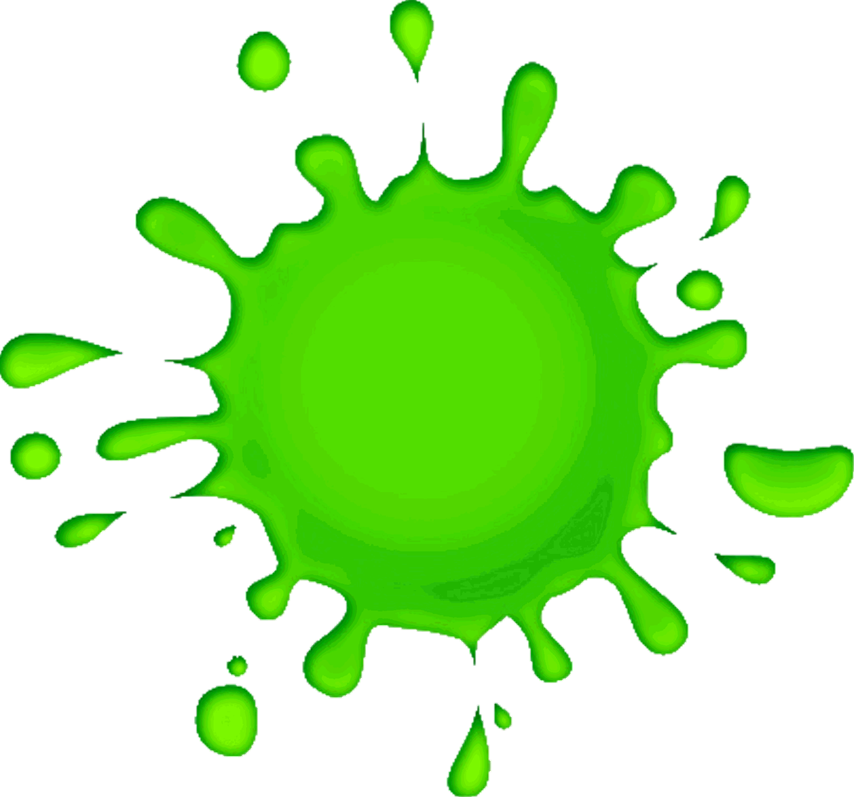 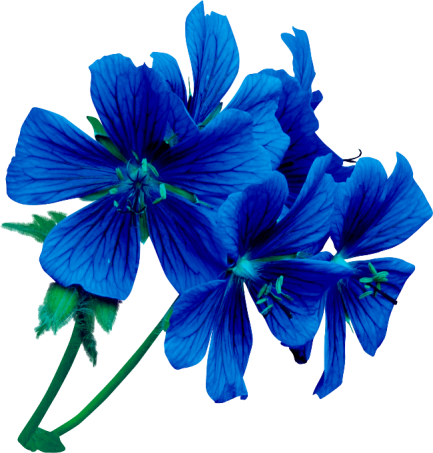 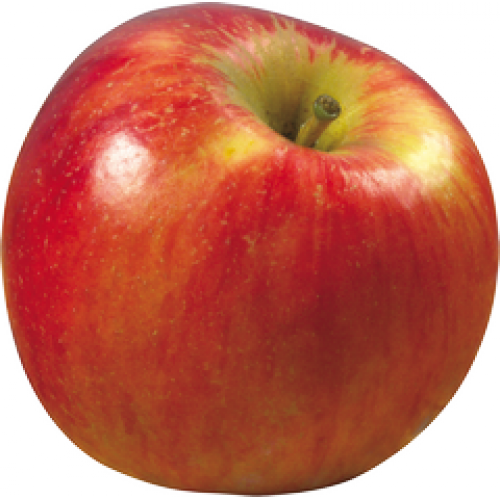 Найдите зеленый предмет
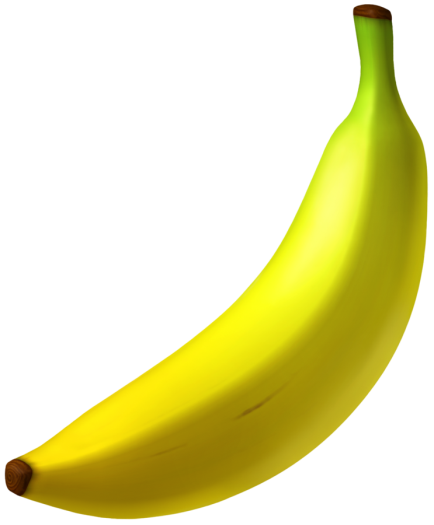 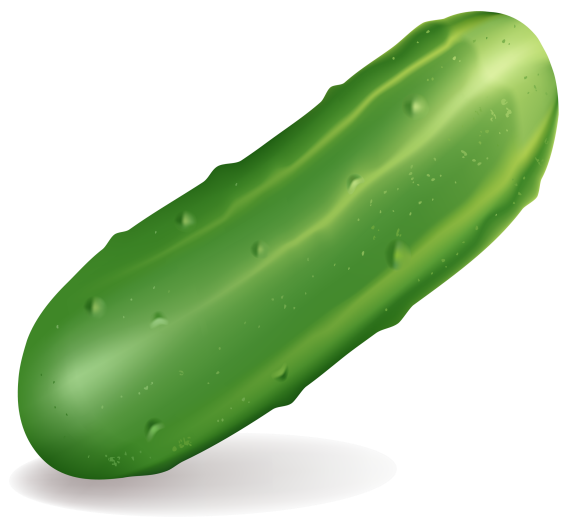 МОЛОДЦЫ!